4.BILI SMO
U KNJIŽNICI FRANJEVAČKOG SAMOSTANA SV. KRIŽA U OSIJEKU19. siječnja 2013.
_______________________________
studenti 
red. prof. dr. sc. Zlate Šundalić
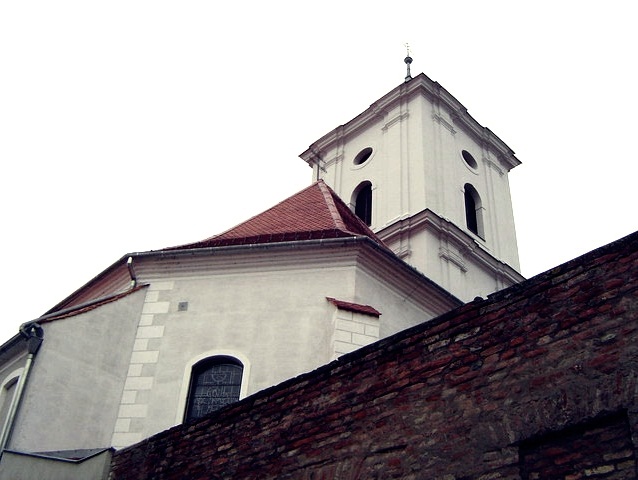 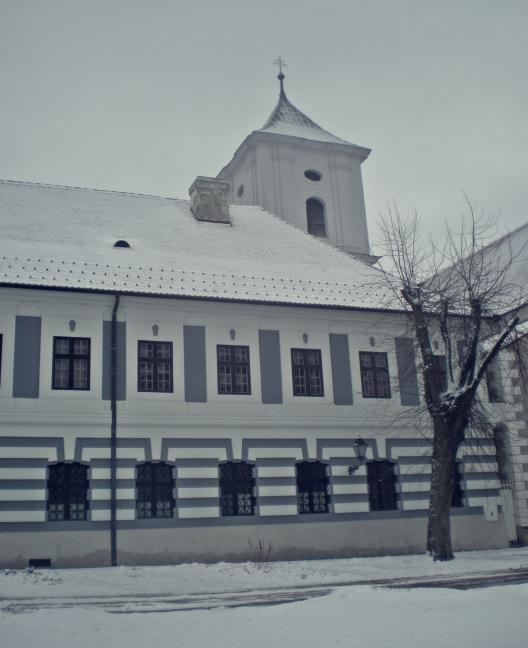 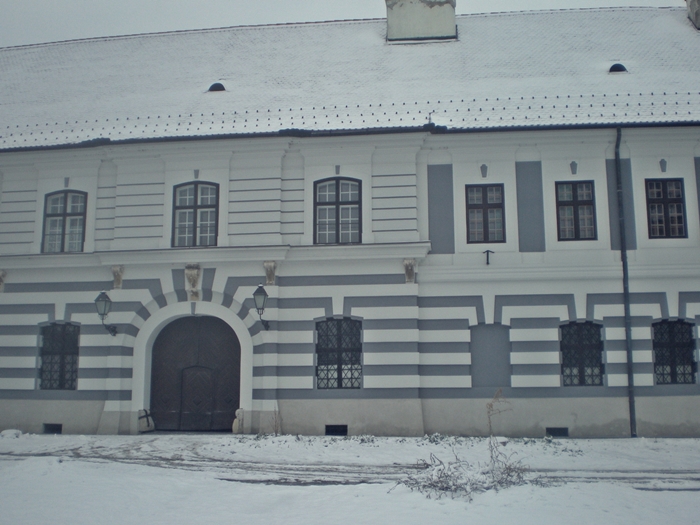 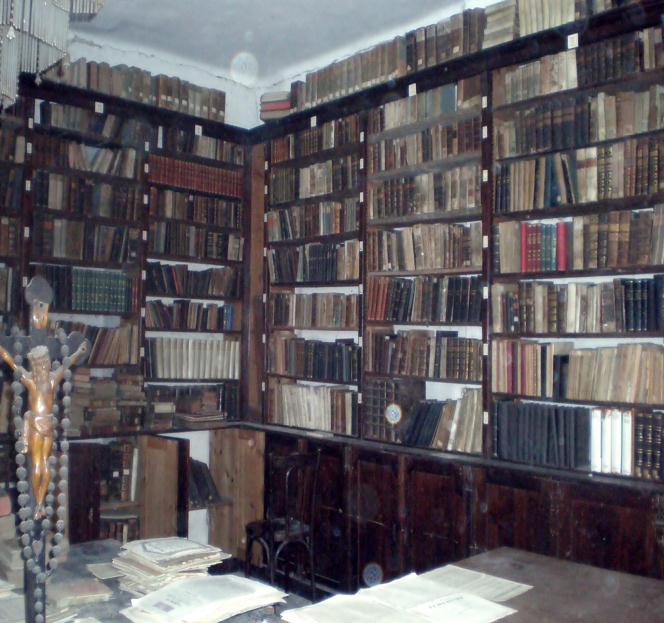 19. siječnja 2013. studenti Filozofskog fakulteta Osijek pod vodstvom red. prof. dr. sc. Zlate Šundalić posjetili su knjižnicu franjevačkoga samostana Sv. Križa u osječkoj Tvrđi u sklopu izbornoga kolegija Molitvenici.
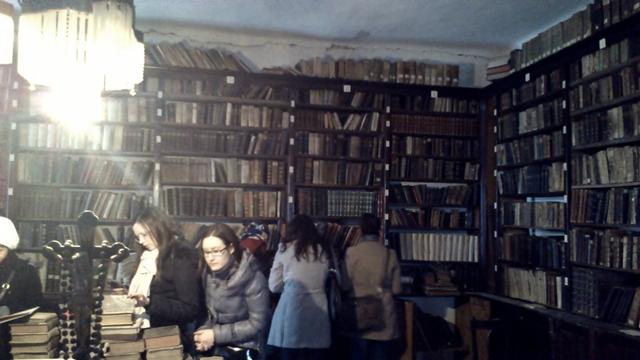 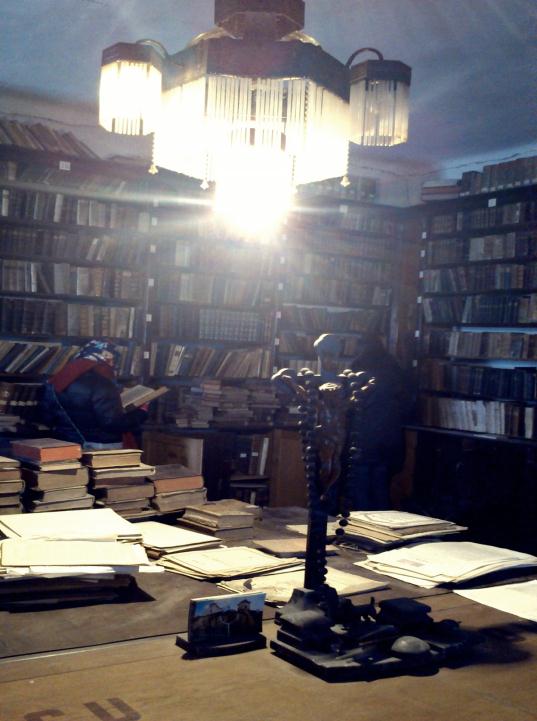 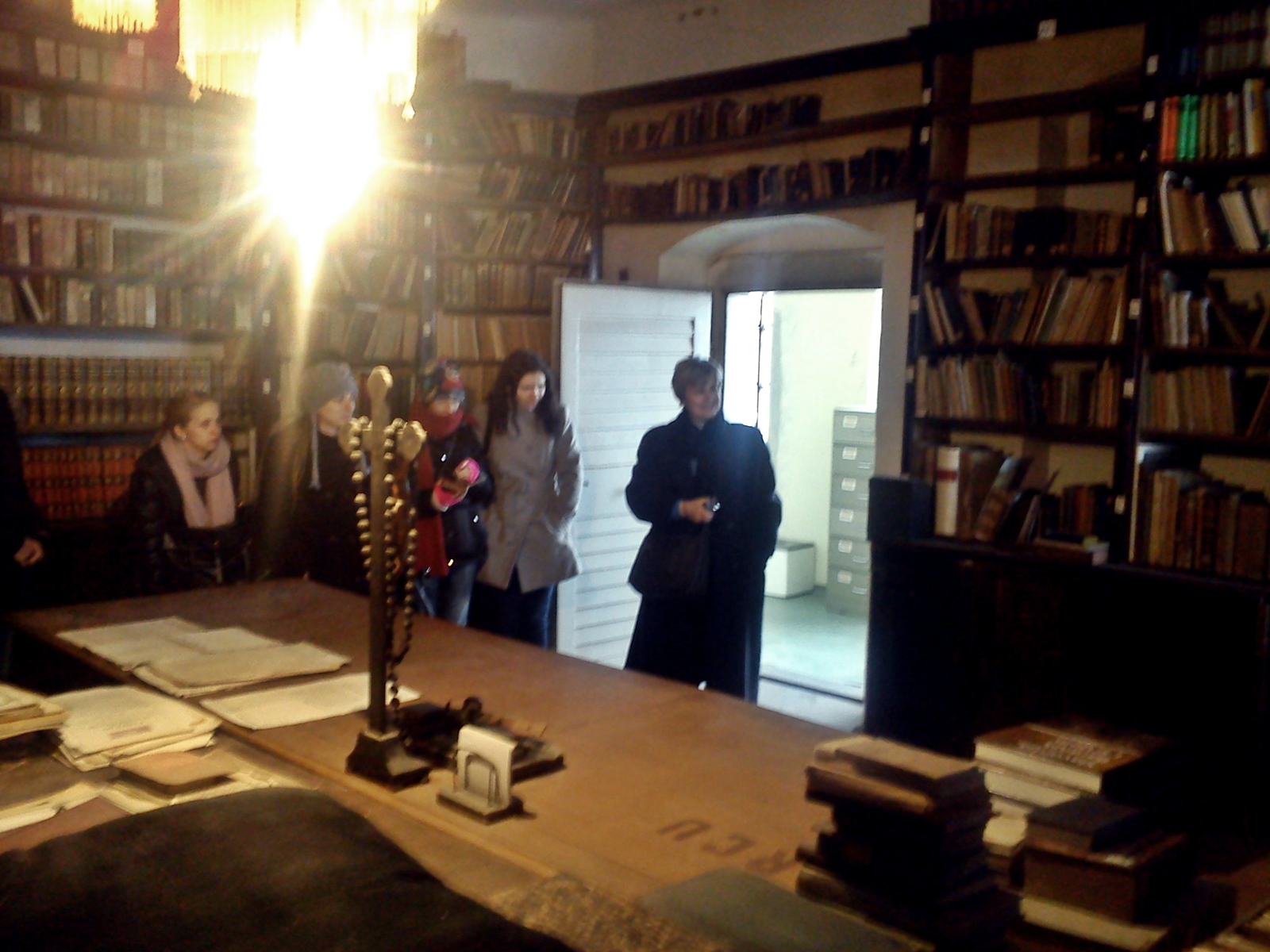 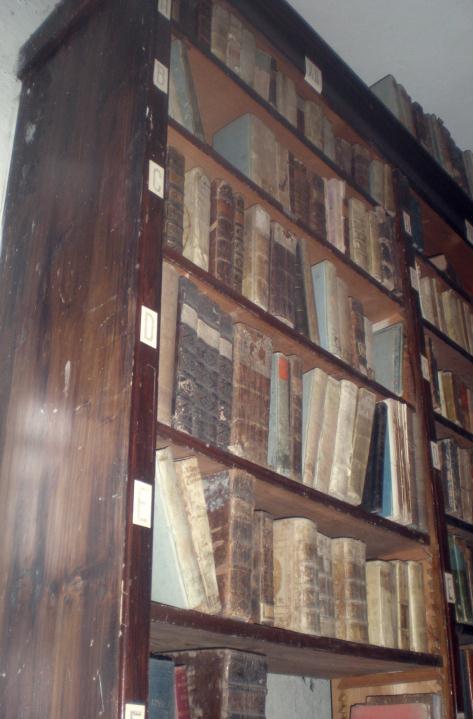 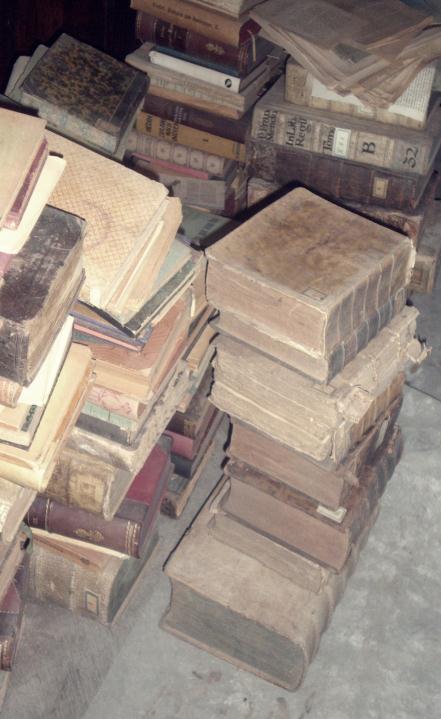 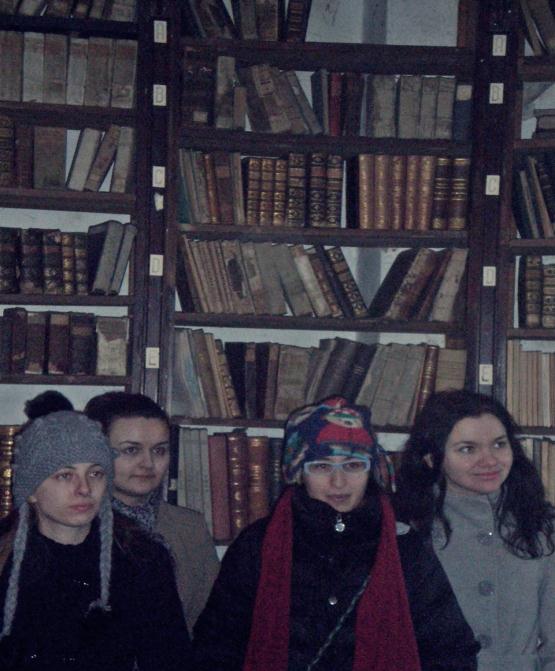 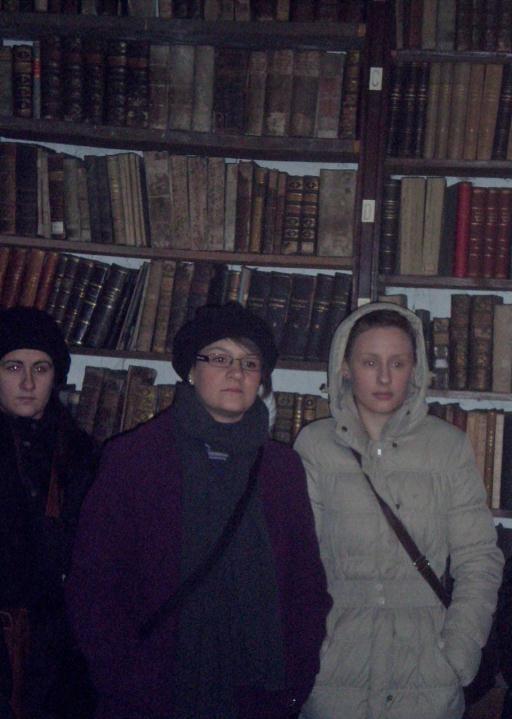 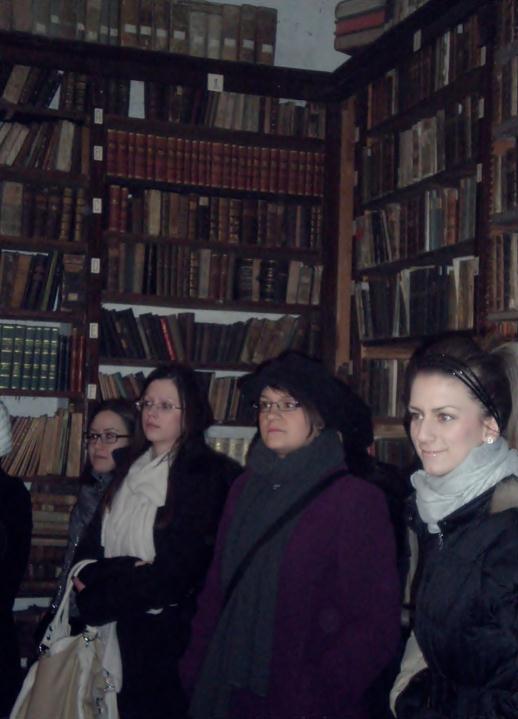 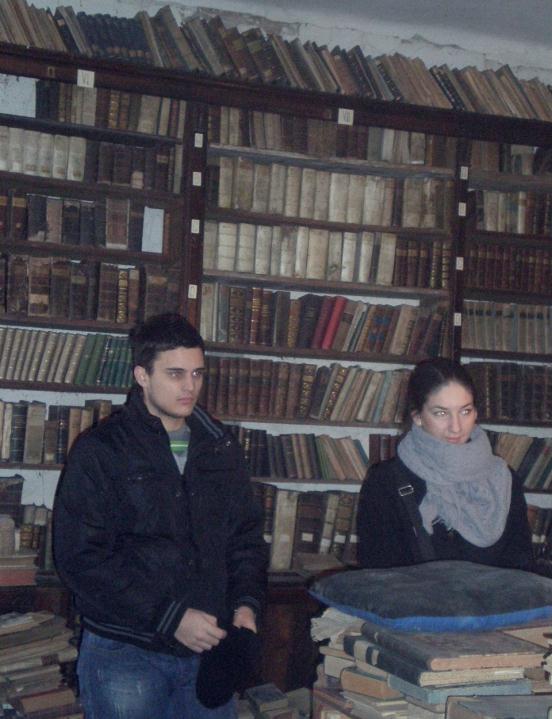 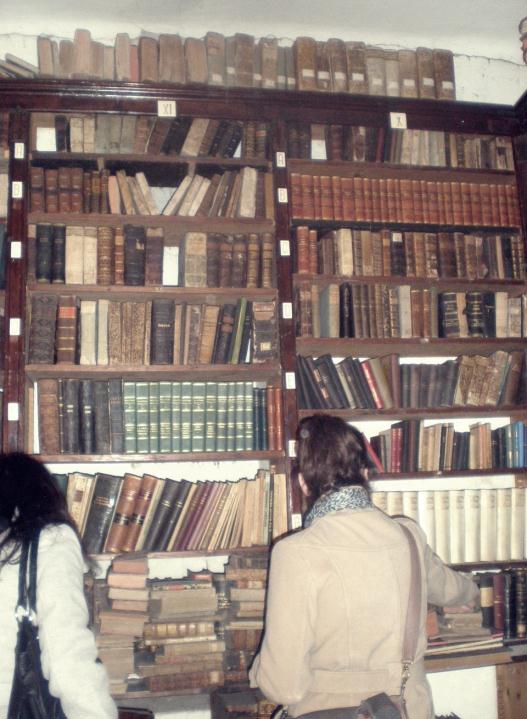 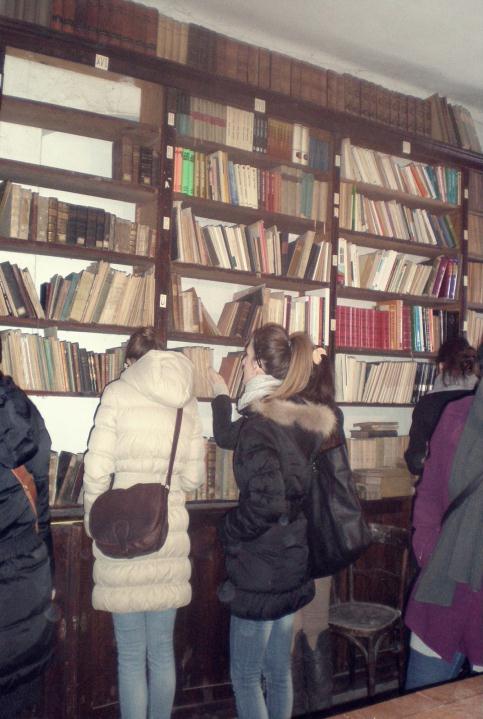 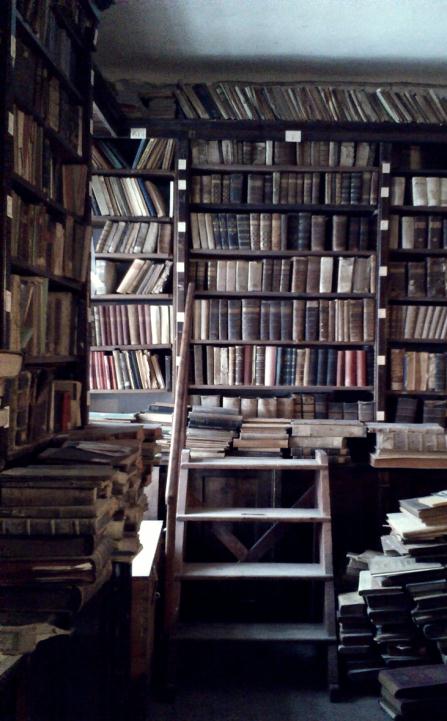 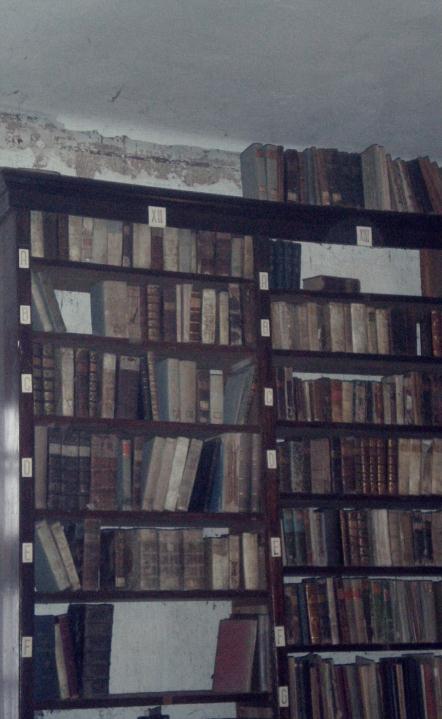 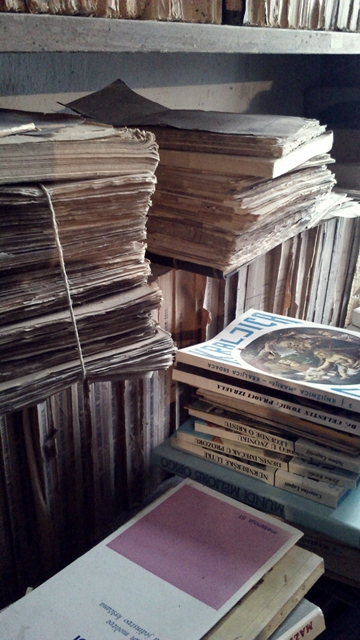 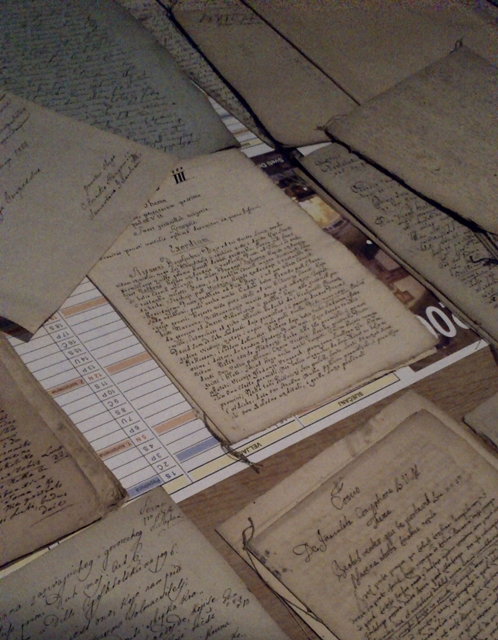 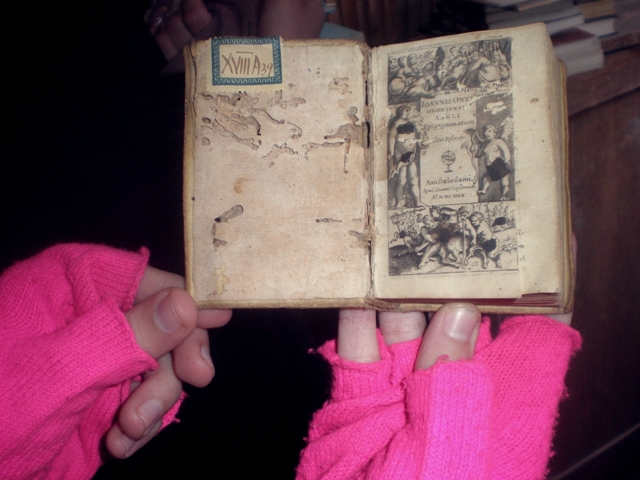 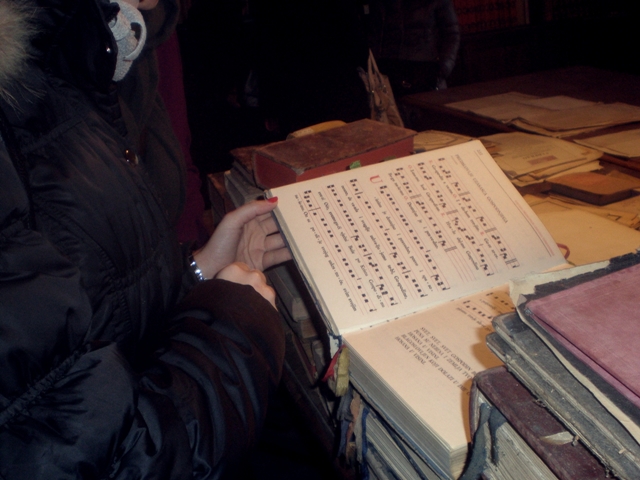 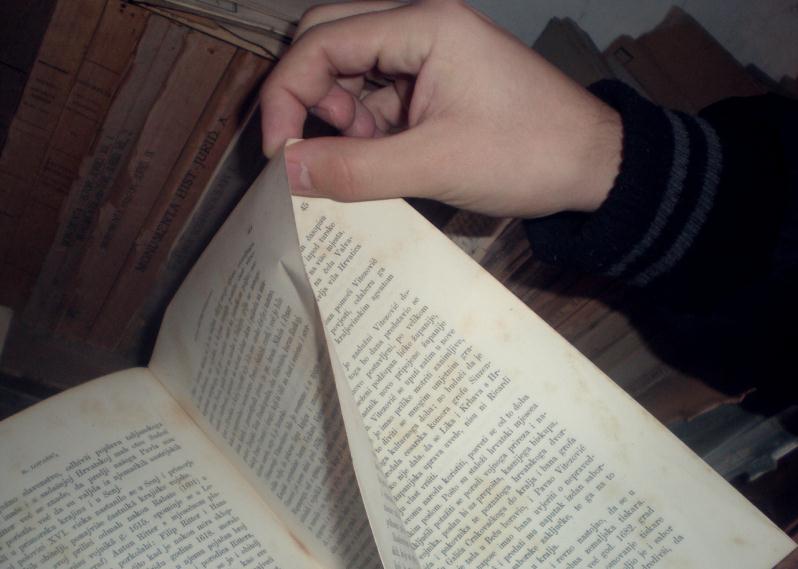 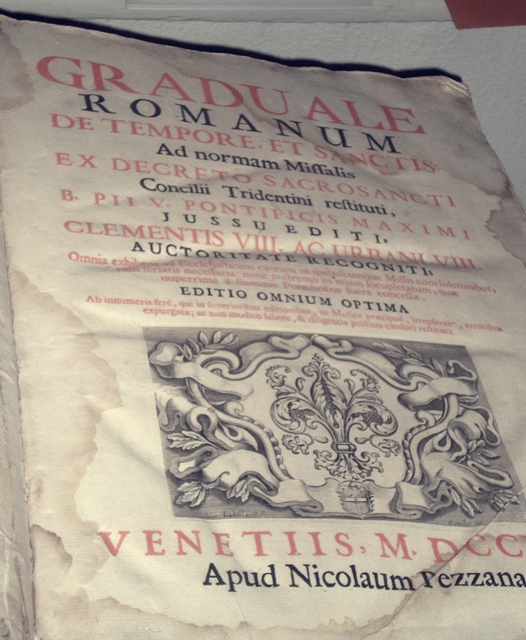 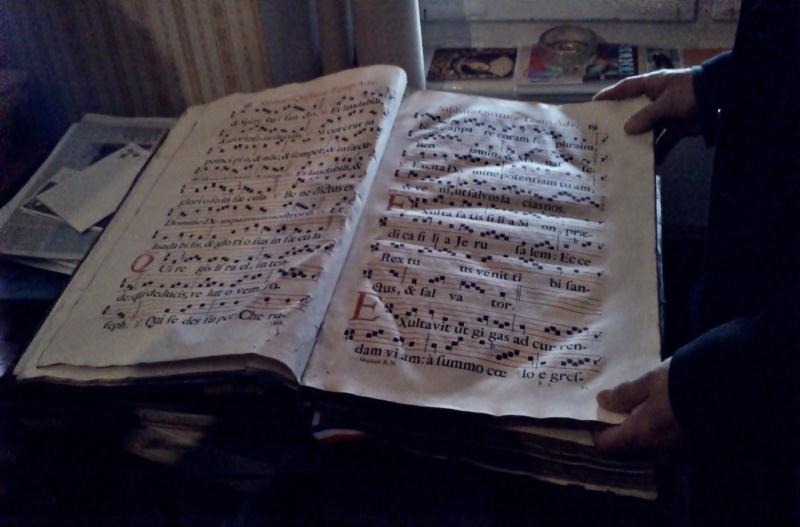 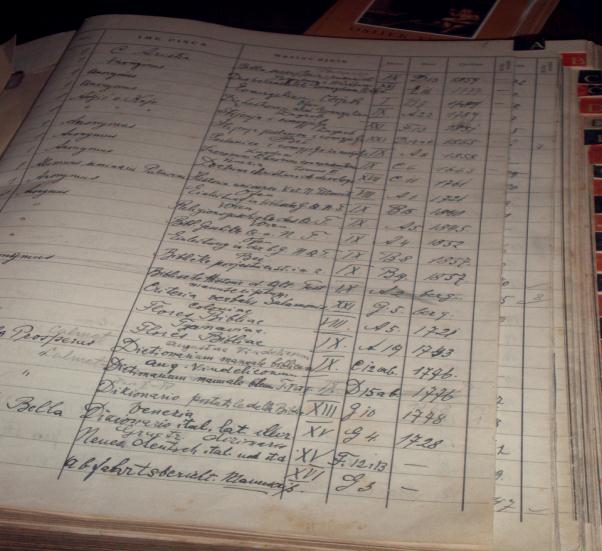 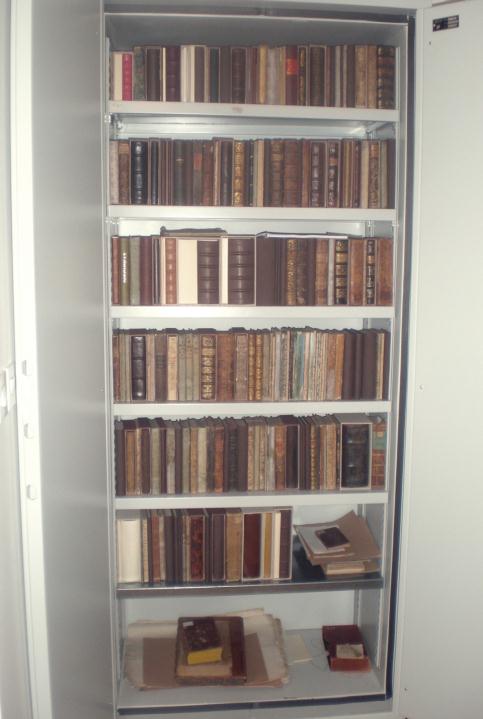 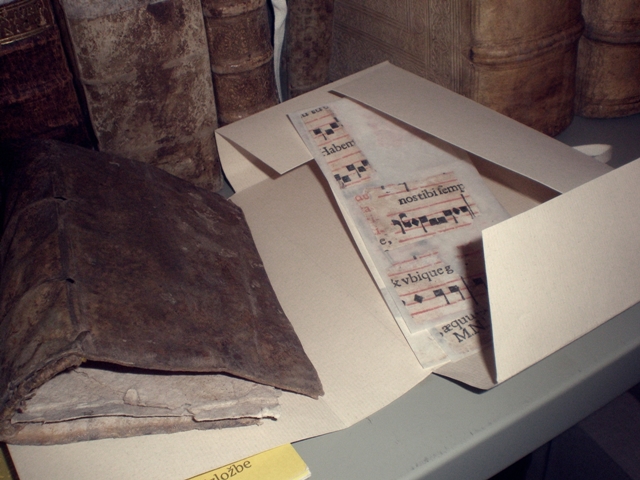